Figure 8. Effects of local injection of GAD65-specific antibody b78 on the amplitude of fEPSPs evoked at the CA3–CA1 ...
Cereb Cortex, Volume 24, Issue 8, August 2014, Pages 2093–2107, https://doi.org/10.1093/cercor/bht060
The content of this slide may be subject to copyright: please see the slide notes for details.
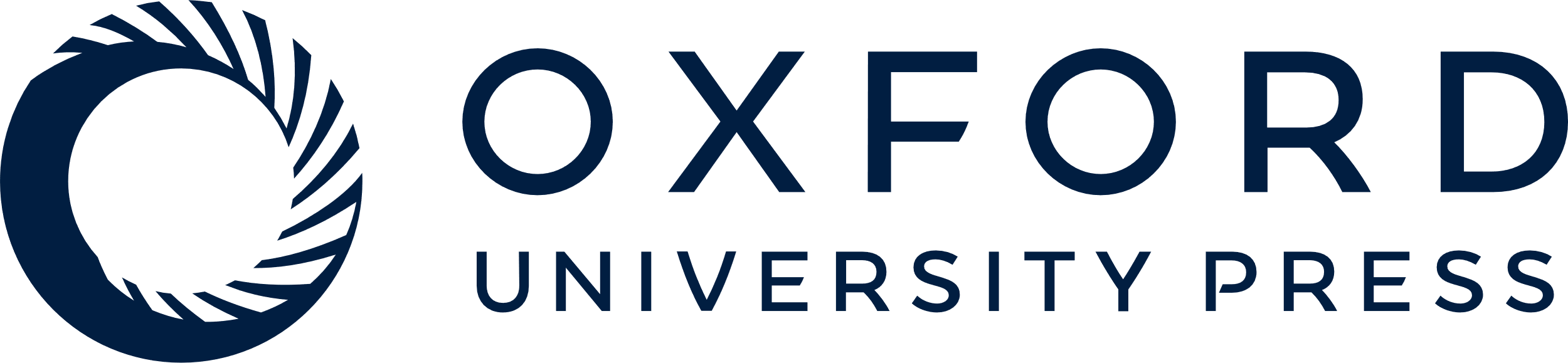 [Speaker Notes: Figure 8. Effects of local injection of GAD65-specific antibody b78 on the amplitude of fEPSPs evoked at the CA3–CA1 synapse before, during, and following MS self-stimulation of WT mice. (A) At the top is illustrated a photomicrograph of an immunostaining indicating the presence of the injected b78 antibody in CA1 interneurons (arrows). The marked area is shown enlarged in the bottom photomicrograph. Calibration bar: 200 μM. The asterisk in the top photomicrograph indicates the location of the cannula. Abbreviations: DG: dentate gyrus; LMol: lacunosum moleculare layer; Py: pyramidal cell layer. (B) Amplitude of fEPSPs evoked at the CA3–CA1 synapse (fEPSP mean ± SEM) during BL records (left), 40 ms after self-stimulation (middle), and during the recovery period (right). Note that in the presence of GAD65-specific antibody b78, fEPSPs presented larger amplitudes following self-stimulation (SS) than during BL (BL, **P = 0.005) and recovery (R, **P = 0.006) periods (1-way ANOVA). The antibody (Ab) injection was carried out 30 min prior to the BL recording (arrow). The code bar at the top left is defined in Figure 2E.


Unless provided in the caption above, the following copyright applies to the content of this slide: © The Author 2013. Published by Oxford University Press. All rights reserved. For Permissions, please e-mail: journals.permissions@oup.com]